IMMAGINI, SUONI, COLORI - I DISCORSI E LE PAROLE -LA CONOSCENZA DEL MONDO
Internet è una tra le innovazioni che hanno generato l’impatto più importante per il genere umano. Per caratteristiche architetturali, pervasività e ruolo in società, Internet non può essere considerato un medium come gli altri. È per questo fondamentale conoscere storia, architettura e principi fondativi di Internet, e osservare come questi siano stati mantenuti o messi in discussione dalla straordinaria diffusione di una delle sue più importanti applicazioni – il Web - con i suoi giganti, e la rapida espansione dei social media.
Comprendere l’architettura di Internet implica conoscere, tra le altre cose, il valore e le implicazioni del concetto di neutralità della Rete e le sfide dell’Internet governance, ossia dei meccanismi decisionali e dei codici alla base del suo funzionamento e le implicazioni che questi hanno sul modo in cui avvengono le interazioni online e sono distribuiti e rappresentati i contenuti.
Il mistero della rete sul mondo
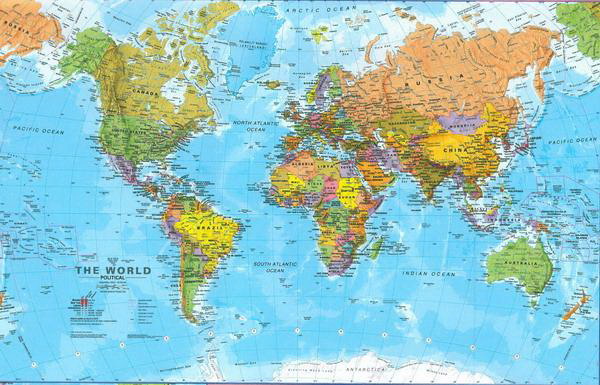 1-Base
Compiti - semplici
Ricordo
Con guida
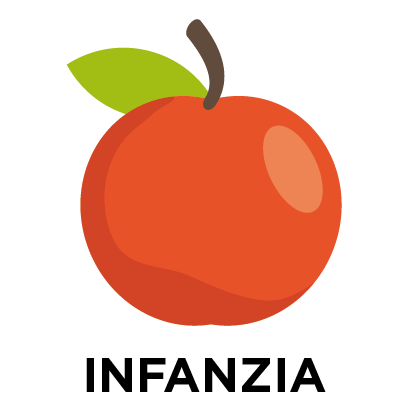 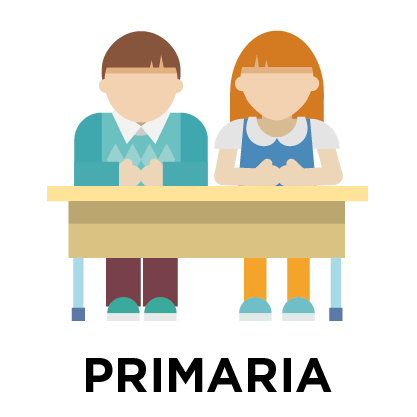 ‹#›
IMMAGINI, SUONI, COLORI - I DISCORSI E LE PAROLE -LA CONOSCENZA DEL MONDO
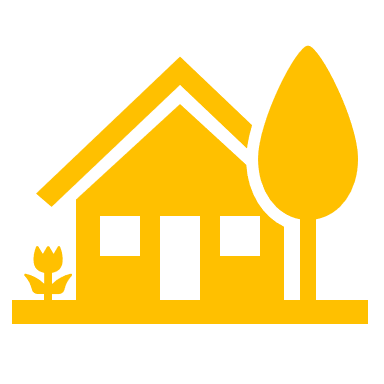 Descrizione attività: il mondo è stato intrappolato in una gigantesca rete riusciranno i nostri bambini a capire da chi e per quale motivo? Alla scoperta della nascita di Internet. 
Setting: su un muro della sezione (o di un’altra aula) c’è un grande foglio bianco sul quale è possibile proiettare immagini. Su due tavolini ai lati del foglio troviamo pennarelli di diversi colori.
Materiali e Risorse
Foglio bianco (es. rotolo plotter)
Pennarelli
Scotch
Proiettore
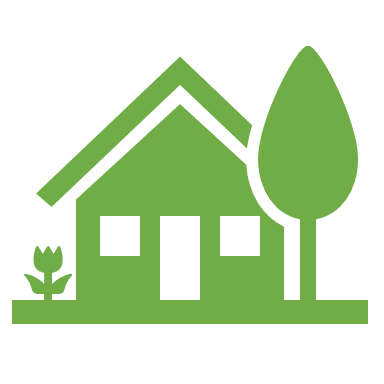 Anticipare: ogni bambino sceglierà uno spazio sul foglio bianco appeso al muro e con i pennarelli disegnerà una casa, del colore, delle dimensioni e della forma che vuole. 
L’insegnante racconterà poi ai bambini la storia di Internet, molto sintetica e ridotta al minimo. 
“Sapete bambini un bel giorno un gigantesco intreccio di fili ha ricoperto tutto il pianeta Terra, proprio il pianeta in cui viviamo noi. Nessuno poteva vederli, erano invisibili! Però tutti sapevano della loro esistenza. Tutto è iniziato il 29 ottobre 1969, negli Stati Uniti, quando a Leonard venne chiesto di collegare due computer molto molto lontani tra loro. Gli studiosi che lavoravano giorno e notte al progetto decisero di provare a scambiarsi un messaggio scritto e incredibilmente ci riuscirono! Proprio da quel momento in poi il mondo cambiò! Qualche anno più tardi, quando i bambini del 69 erano ormai diventai grandicelli, più grandi di voi, grandi che potevano addirittura guidare la macchina. 
Quell’anno era il 1990 e Tim inventò il primo sito web. Ed ecco che, poco alla volta e in ogni posto del mondo, le persone hanno iniziano a scambiarsi messaggi. Nonostante le distanze, i confini e i muri"
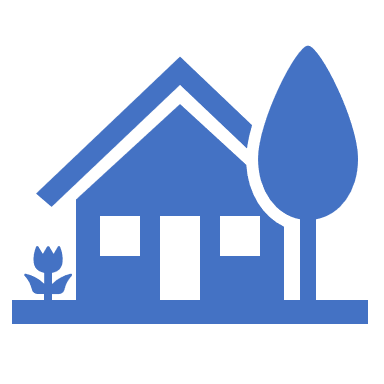 Note
In questa attività il docente ricopre un ruolo fondamentale per contrastare l’eventuale semplificazione dell’attività da parte dei bambini, per questo molta attenzione va posta nelle riflessioni finali che dovranno essere ampie, provando ad avvicinare il bambino alla realtà che lo circonda, portando esempi concreti e comprensibili.
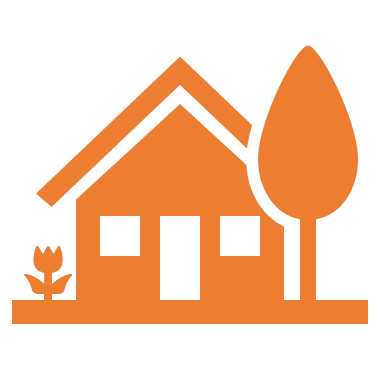 Sul muro viene proiettato il planisfero del mondo e l’insegnante chiede ai bambini di provare a descrivere cosa vedono.
‹#›
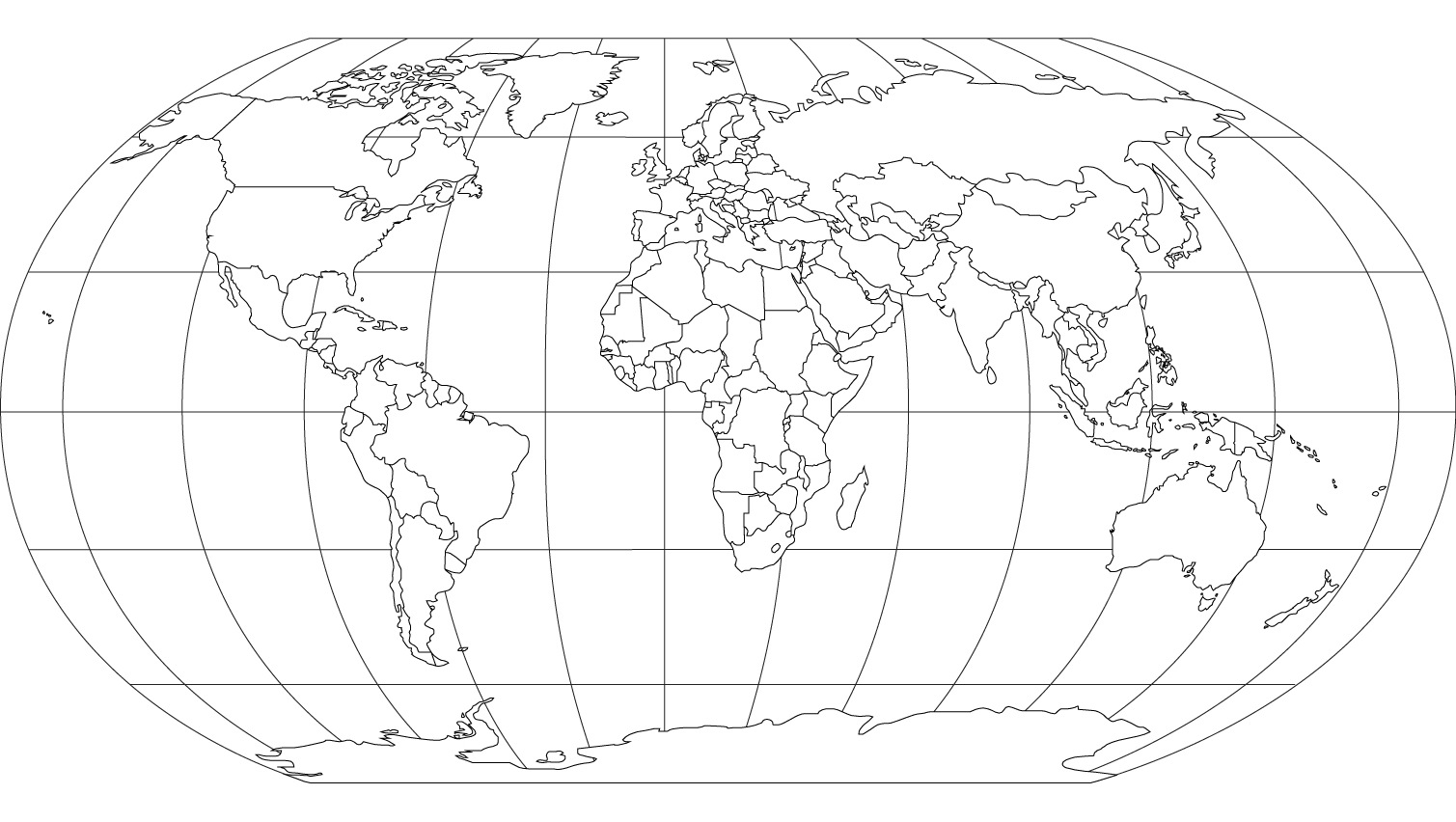 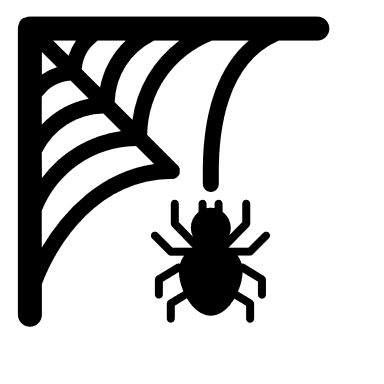 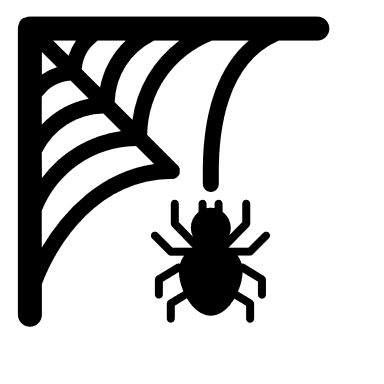 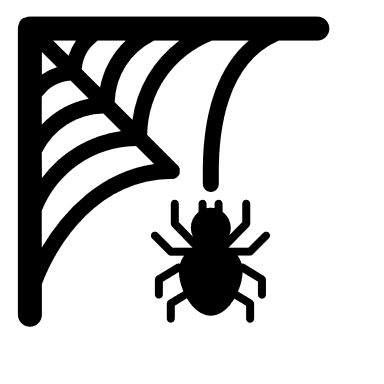 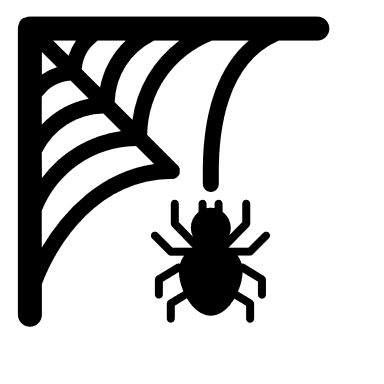 ‹#›
IMMAGINI, SUONI, COLORI - I DISCORSI E LE PAROLE -LA CONOSCENZA DEL MONDO
Produrre: la richiesta fatta ai bambini è quella di aiutare Tim a connettere gli abitanti della terra.  Quindi, con i pennarelli devono essere unite le casette. Ogni casa dovrà essere collegata a tutte le altre in un grande intreccio di linee e colori. 
Infine, prima di dire ai bambini come viene chiamata questa grande ragnatela che collega ogni parte del mondo con le altre, l’insegnante chiede ai bambini di pensare a come l’avrebbero chiamata loro se fossero stati al posto di Tim.
Riflettere: l’insegnante dice ai bambini che la rete viene chiamata Internet. Chiede loro di raccontare ciò che hanno fatto e, con alcune domande stimolo, guida la discussione: cosa avete creato sul planisfero? Secondo voi perché Tim e tanti altri studiosi hanno voluto mettere in contatto persone che vivono in posti diversi? Secondo voi tutti sono collegati? Perché? La discussione è continuamente rilanciata dall’insegnante che avvia una riflessione sull’importanza di Internet, provando a presentare ai bambini esempi concreti e vicini alla loro realtà.
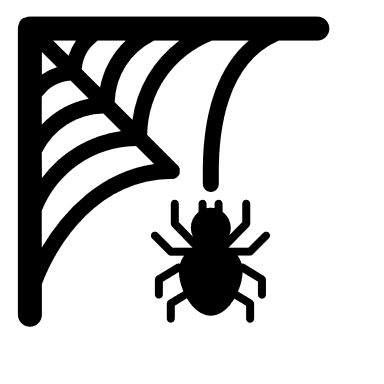 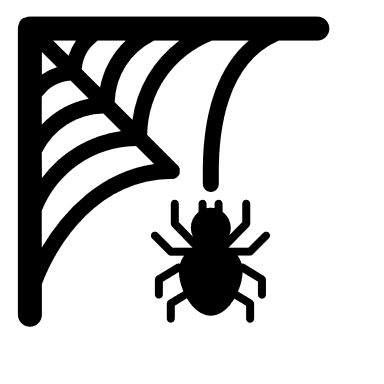 Altre proposte attivate
L’attività avvia un percorso sulla scoperta di Internet. Si possono immaginare alcune attività legare ai rischi del web partendo dalla rete realizzata dai bambini. Si potrebbero inventare storie in cui, ad esempio, un personaggio cattivo rompe i fili della ragnatela e si “ruba tutti i segreti”.
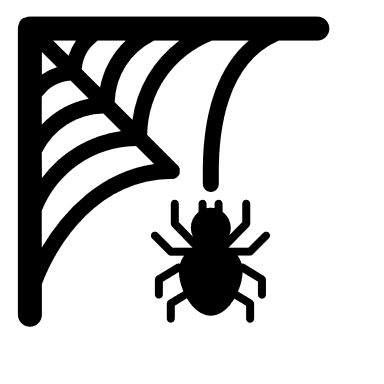 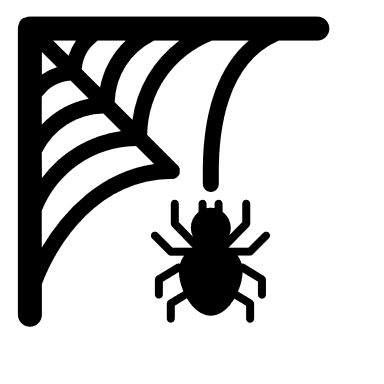 Per approfondire
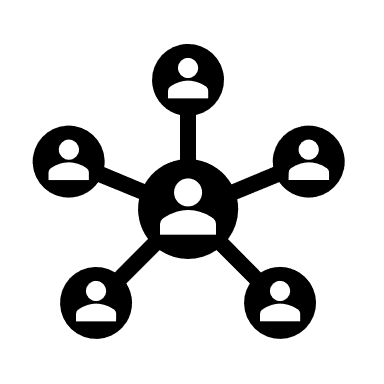 https://www.wired.it/internet/web/2016/04/29/vera-storia-internet/
https://www.sissco.it/articoli/linguaggi-e-siti-la-storia-on-line-784/internet-la-storia-il-pubblico-785/
‹#›